Bài 8ĐẤT RỪNG PHƯƠNG NAM
Đoàn Giỏi
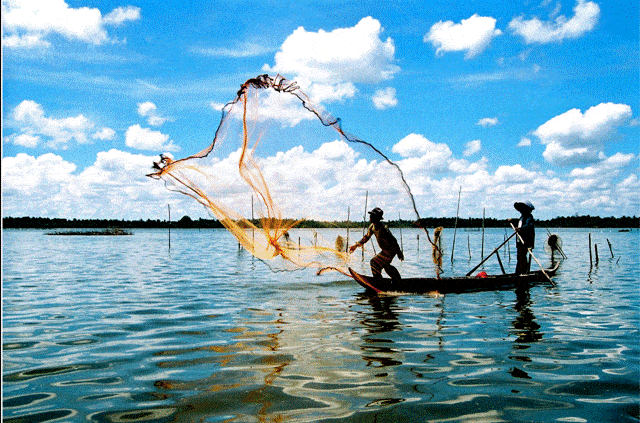 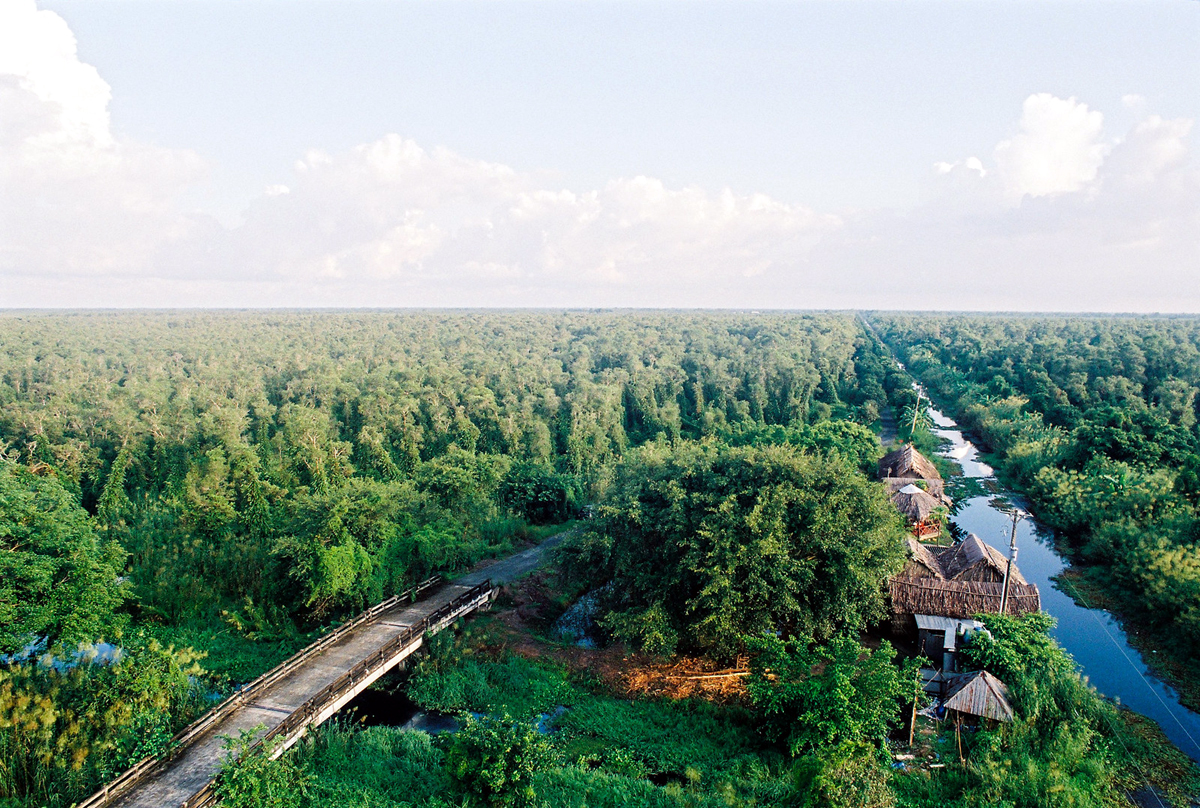 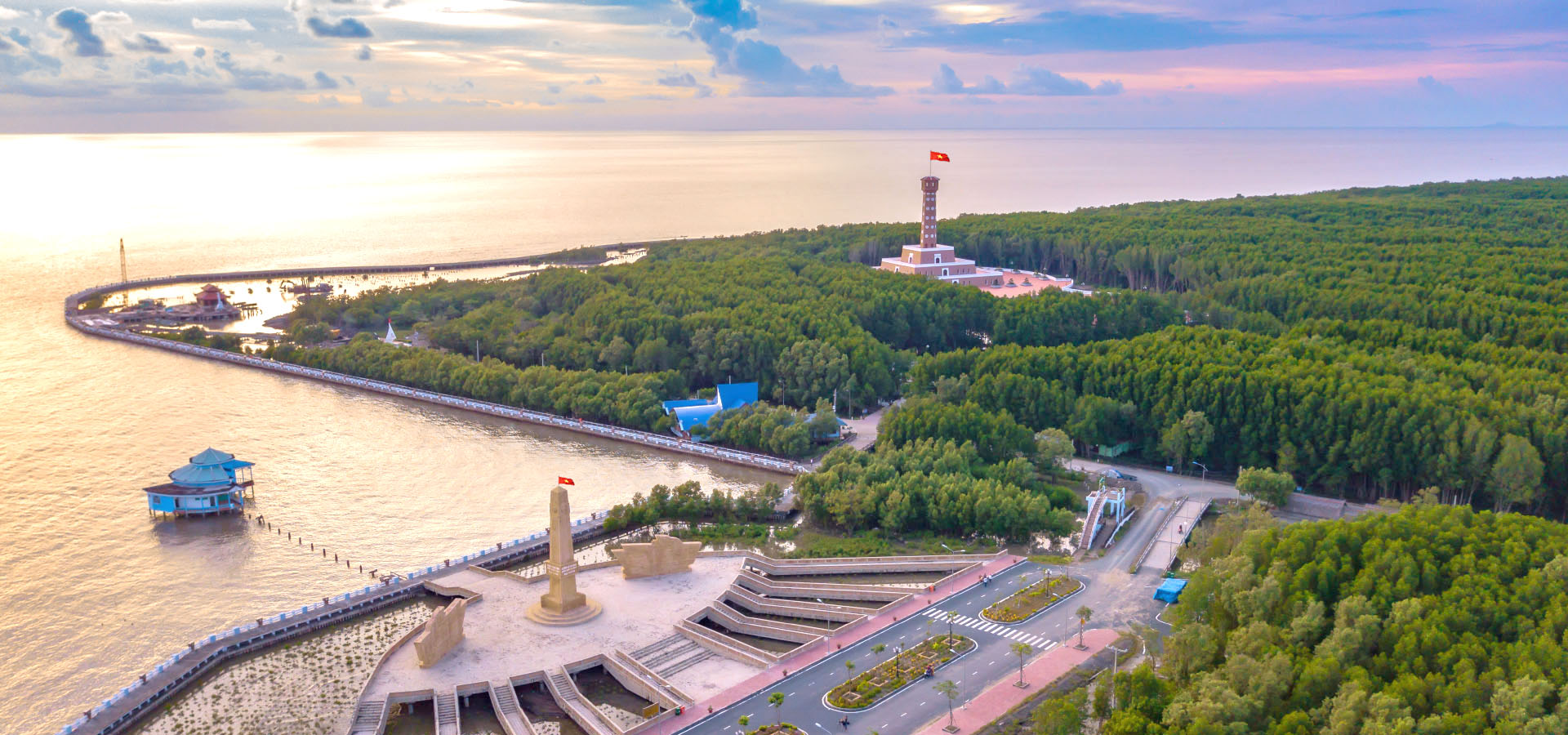 I. Tìm hiểu chung
Tác giả: 
Đoàn Giỏi quê ở Tiền Giang. 
Tác phẩm của ông là những bức tranh sinh động về con người và thiên nhiên Nam Bộ.
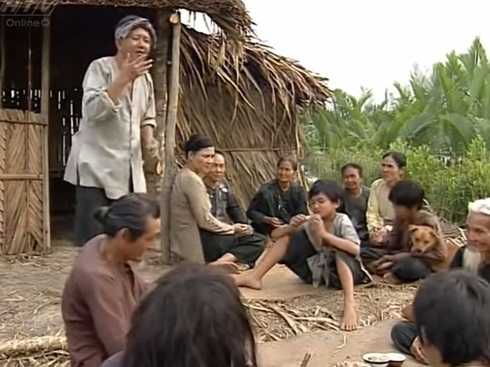 I. Tìm hiểu chung
2. Tác phẩm: Phần văn bản trong SGK trích từ chương 9 (“Đi lấy mật”) trong tác phẩm “Đất rừng phương Nam”- tác phẩm được xem là tác phẩm quan trọng làm nên tên tuổi của nhà văn.
II. Đọc – hiểu văn bản
Trước khi đọc:
dự đoán về văn bản
II. Đọc – hiểu văn bản
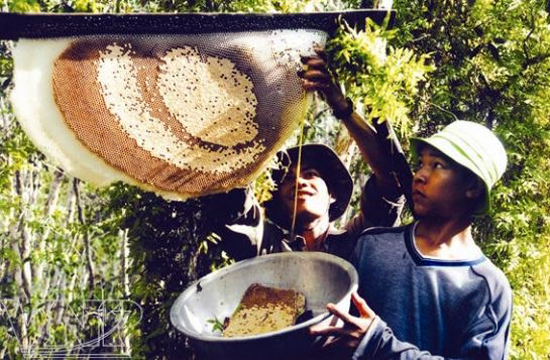 2. Đọc văn bản:
Câu 1: "Ăn ong" là đi lấy mật ong từ việc gác kèo trước đó. Nói cách khác, là đi thu hoạch mật ong
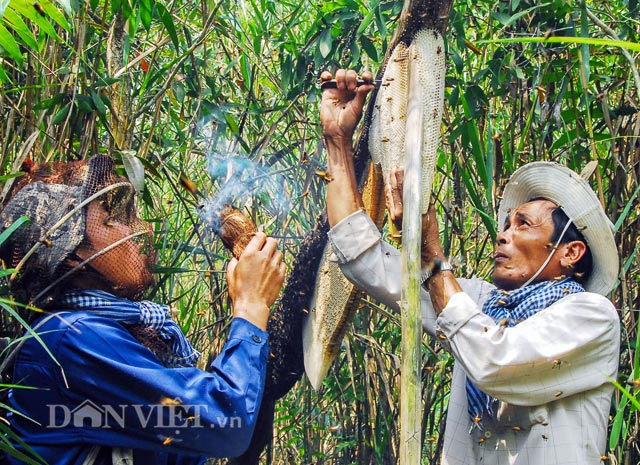 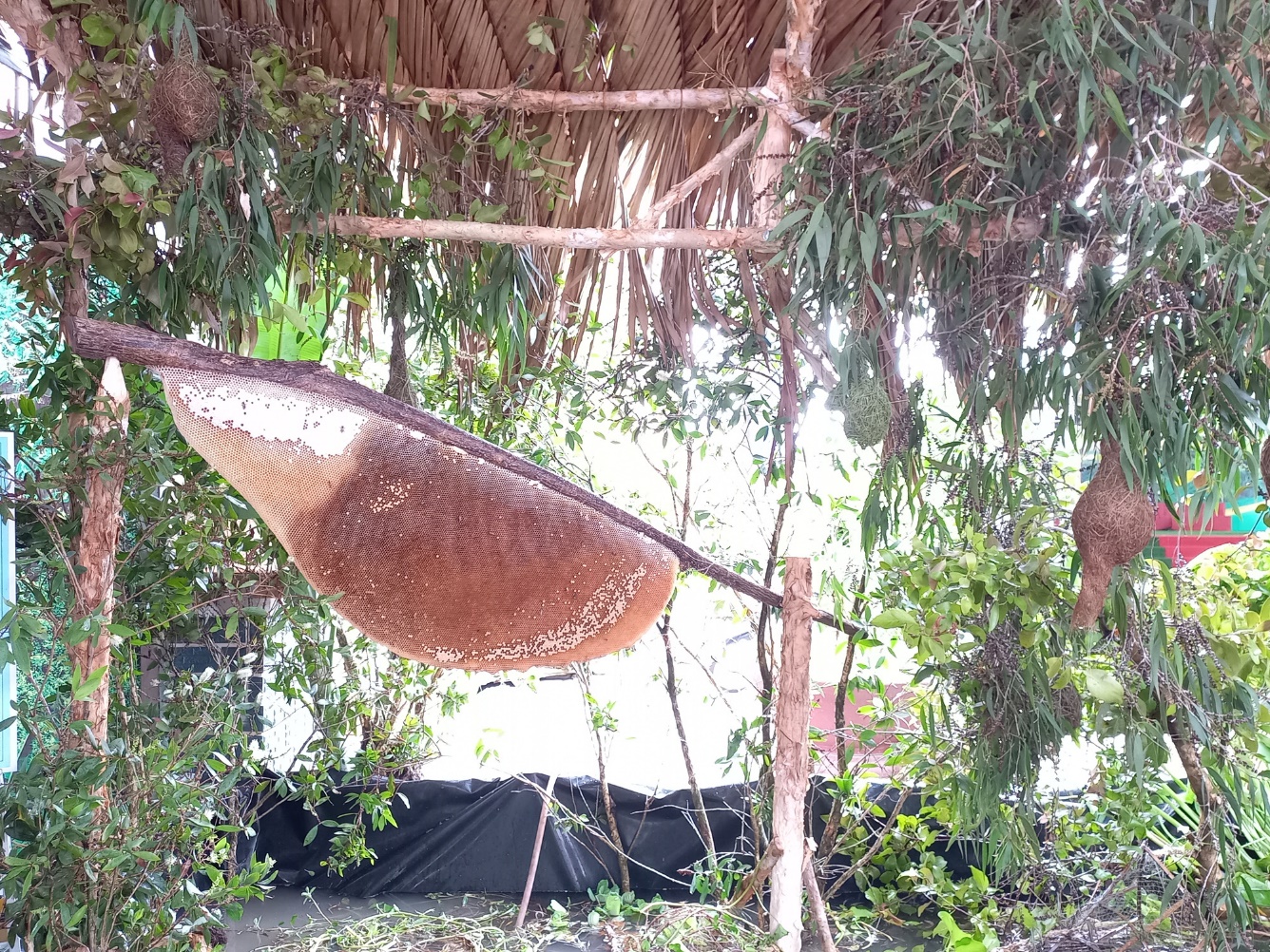 Câu 2: Chú ý khai thác một số lời thoại để từ đó hiểu được tính cách của nhân vật. Ví dụ:
Câu 3: Việc làm kèo ong được kể lại theo điểm nhìn của má nuôi Câu 4: Căn cứ vào các từ ngữ/ chi tiết: “để tía đuổi nó bằng cách khác; đốt a nguỳ để đuổi ong”; “bầy ong bay mất không còn một con”. Tía nuôi là người “chuyên nghiệp” trong công việc, khoan dung và thân thiện với tự nhiên, luôn hoà hợp với tự nhiên để cùng dựa vào thiên nhiên để sinh sống, đồng thời cũng bảo vệ thiên nhiên.
Câu 5: “Chính tía nuôi tôi đã định sẵn cho chúng nó một nơi về đóng tổ”, “Không có nơi nào, xứ nào có kiểu tổ ong hình nhánh kèo như vùng U Minh này cả”. 
 Đề cao vai trò của con người trong việc nắm bắt quy luật của tự nhiên để cùng chung sống hiền hoà, làm nổi bật cách nuôi ong lấy mật độc đáo của con người phương Nam.
II. Đọc – hiểu văn bản
3. Sau khi đọc văn bản:
Chủ đề của đoạn trích: Ca ngợi vẻ đẹp trù phú của thiên nhiên, đồng thời trân trọng trí tuệ, lối sống hoà hợp tự nhiên của con người nơi đây.
Nhan đề Đất rừng phương Nam gợi lên không gian sinh hoạt của con người vùng đất phương Nam.
Cốt truyện xoay quanh chuyến đi lấy mật của An, Cò và tía nuôi.
An, người kể chuyện ngôi thứ nhất, có những khám phá mới mẻ về sự đa dạng, phong phú, sinh động, kì thú của thiên nhiên, có những trải nghiệm thú vị về cách lấy mật ong rừng đặc biệt của người dân. 
Các chi tiết tái hiện hành trình đi lấy mật ong và vẻ đẹp của rừng U Minh
LUYÊN TẬP
Viết đoạn văn 150 chữ ,đánh giá nội dung và nghệ thuật đoạn trích mà em thích nhất.